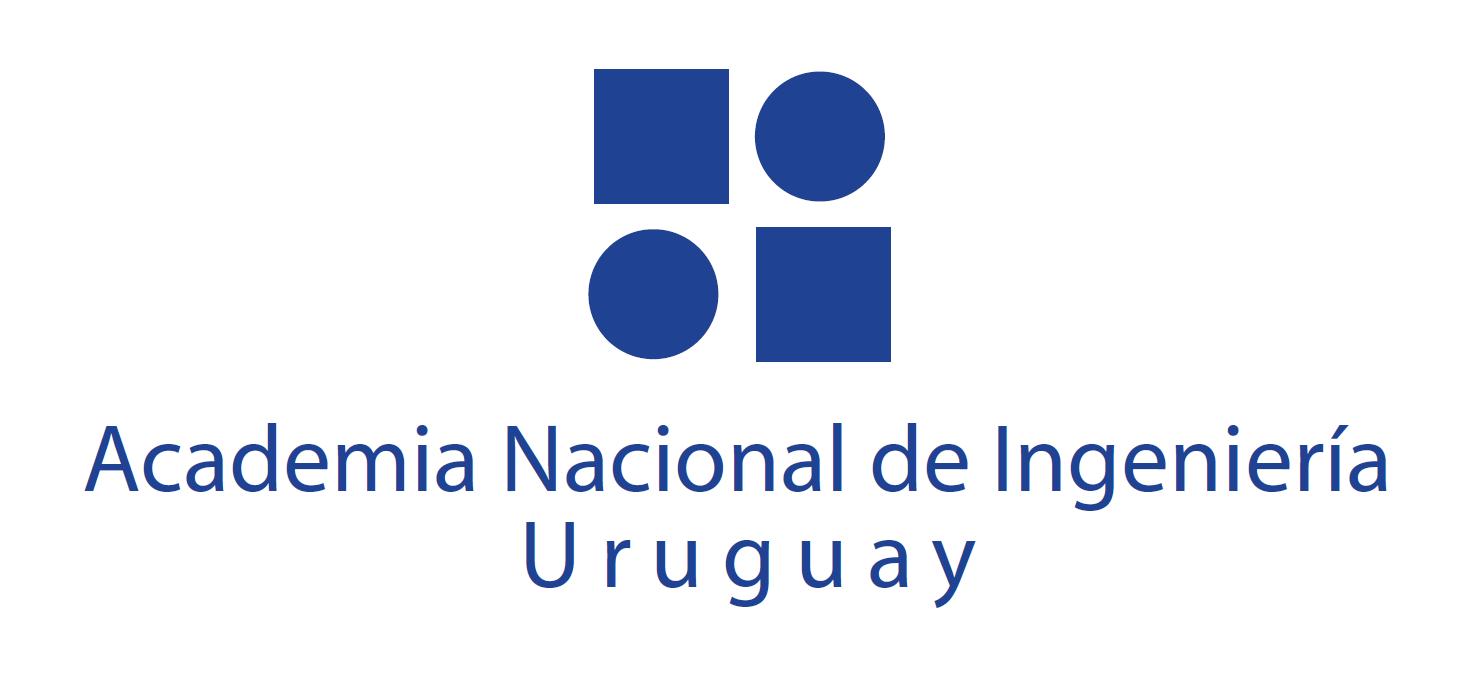 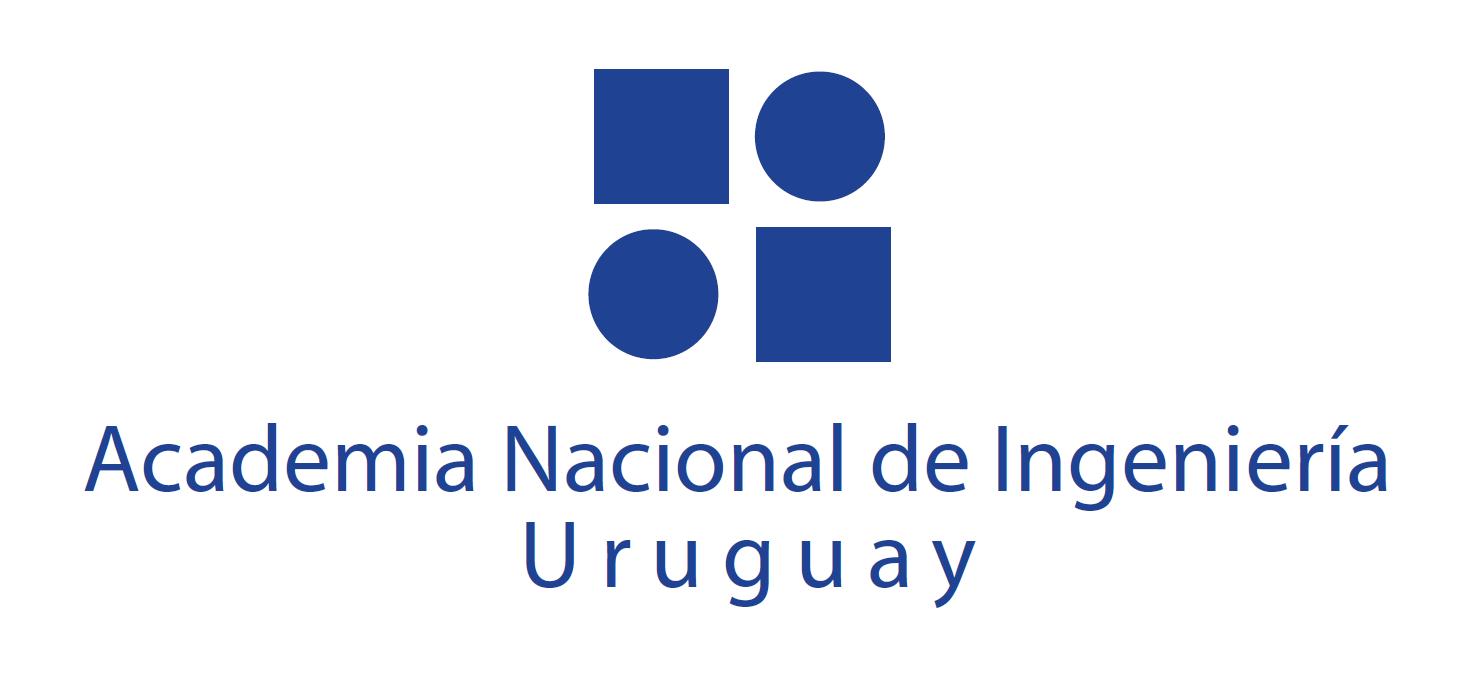 CONCURSOS 2024 


TESIS DE DOCTORADO
TESIS DE MAESTRÍA
TRABAJOS FINALES DE GRADO
Tesis de Doctorado Premio
Tesis de Doctorado Premio
Tesis de Doctorado Premio
Tesis de Doctorado Mención
Tesis de Maestría Premio
Tesis de Maestría Mención
Tesis de Maestría Mención
Tesis de Maestría Mención
Trabajo final de Grado Premio
Trabajo final de Grado Premio
Trabajo final de Grado Premio
Trabajo final de Grado Premio
Trabajo de Grado Mención